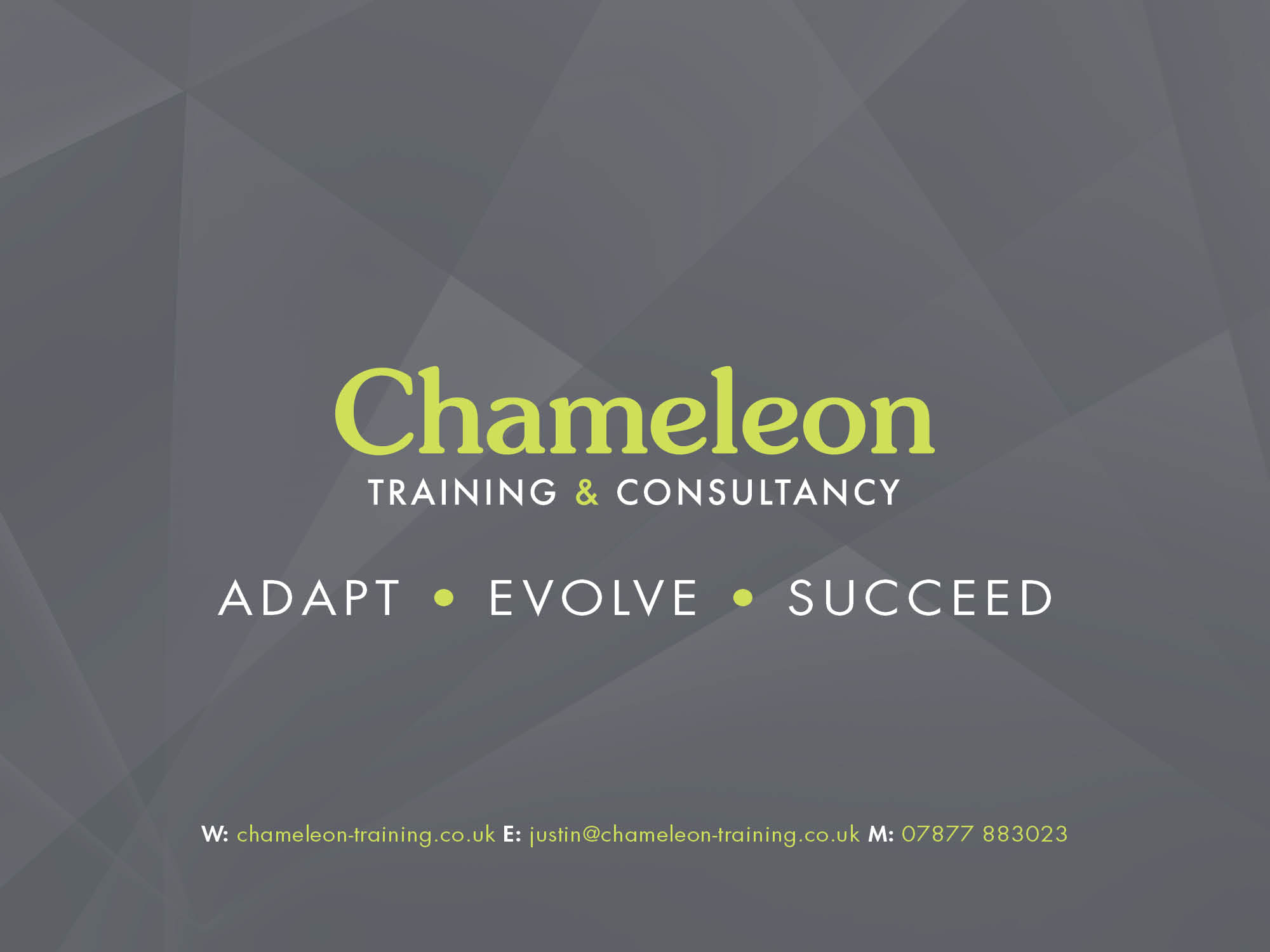 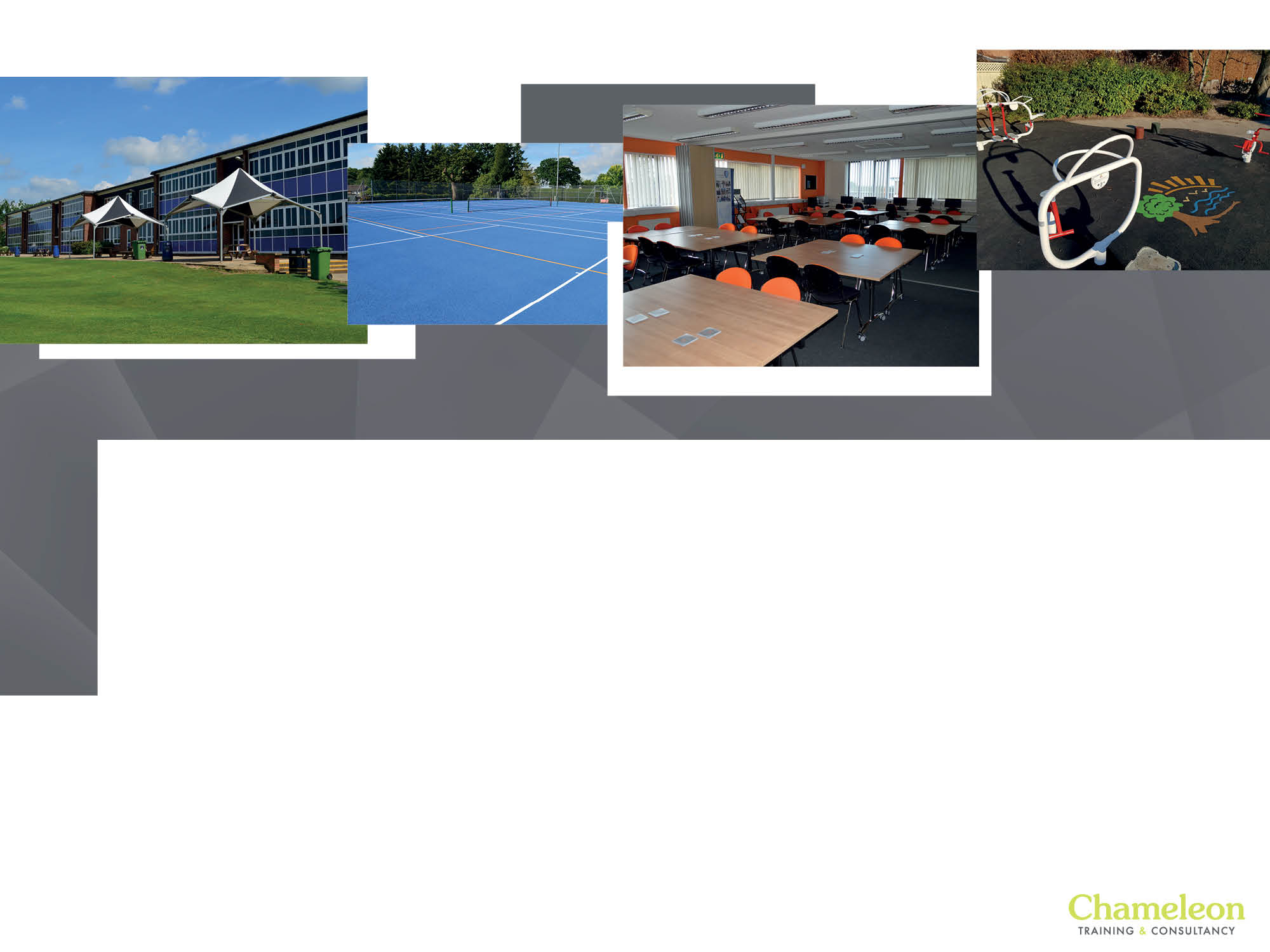 A BRAVE NEW WORLD
Kickstarting Income Generation
Justin Smith MInstF
ISBL Fellow
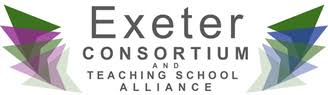 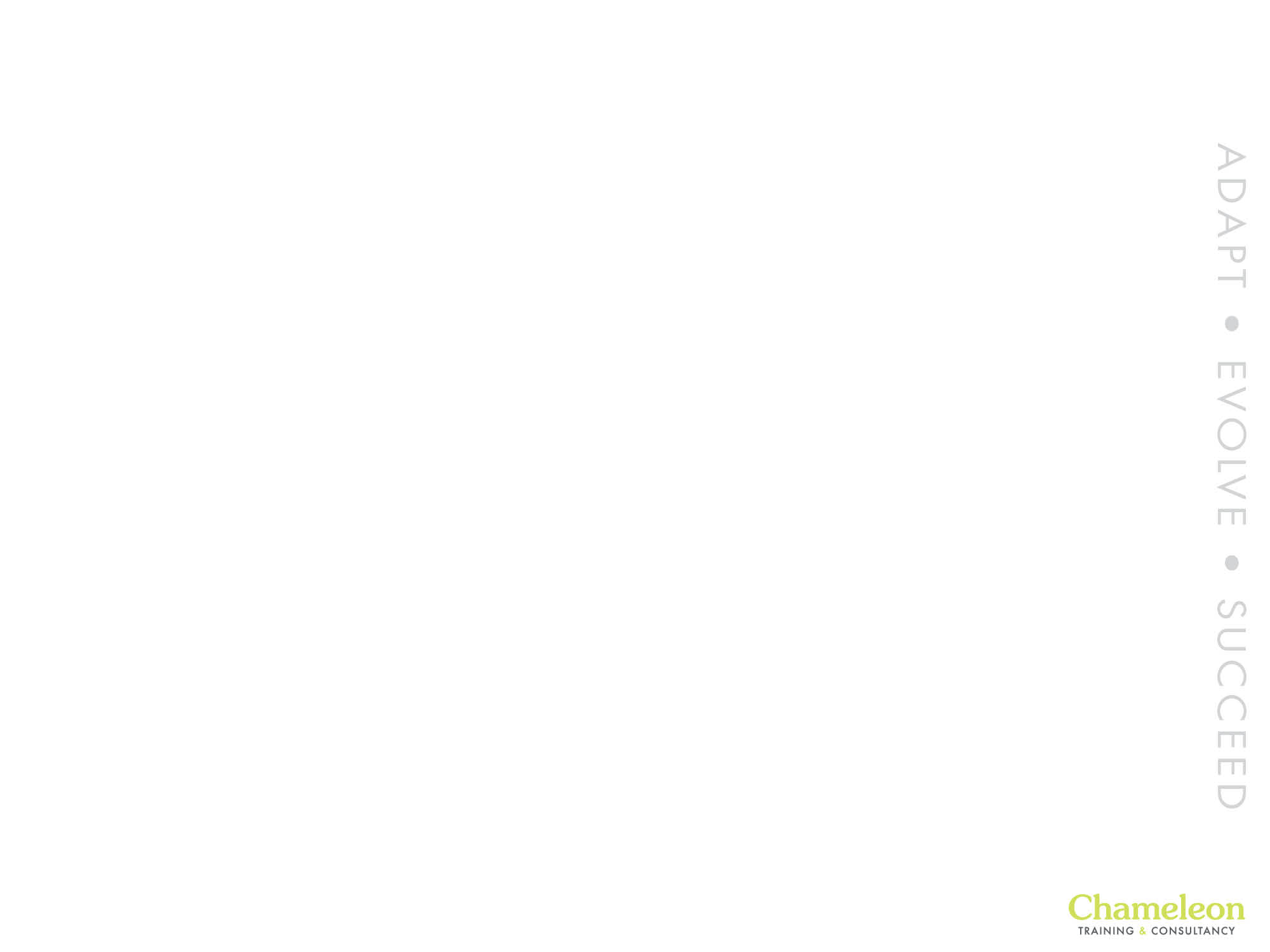 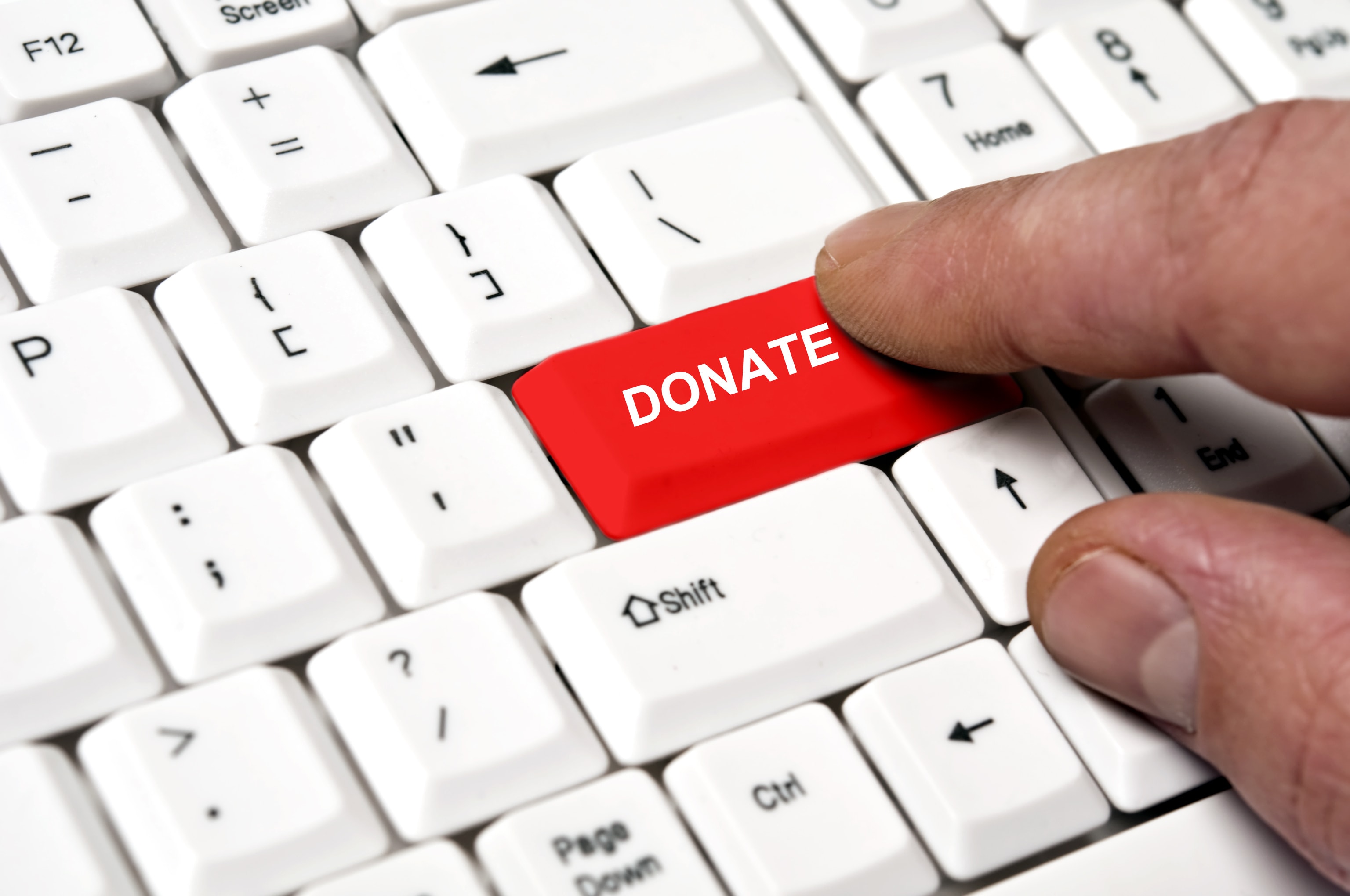 The Fundraising Landscape
£1.8bn pa collectively generated by schools 
in England each year through income generation 
activities.

£46bn pa generated by the charity sector, 30% of 
which improves the lives of children.   

However, 

Only 2% SBMs felt they had the resources and skills needed to raise extra funds. (Survey, Pebble 2017)

Grant Funding remains the traditional solution for schools, but many applications are unsuccessful. A more creative approach is needed.

Covid-19 impact is far reaching with national grant funders impacted. An over reliance on grant funding and events should be avoided by schools.
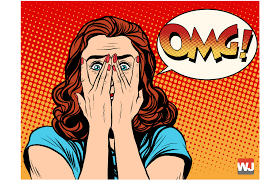 DON’T
PANIC!!
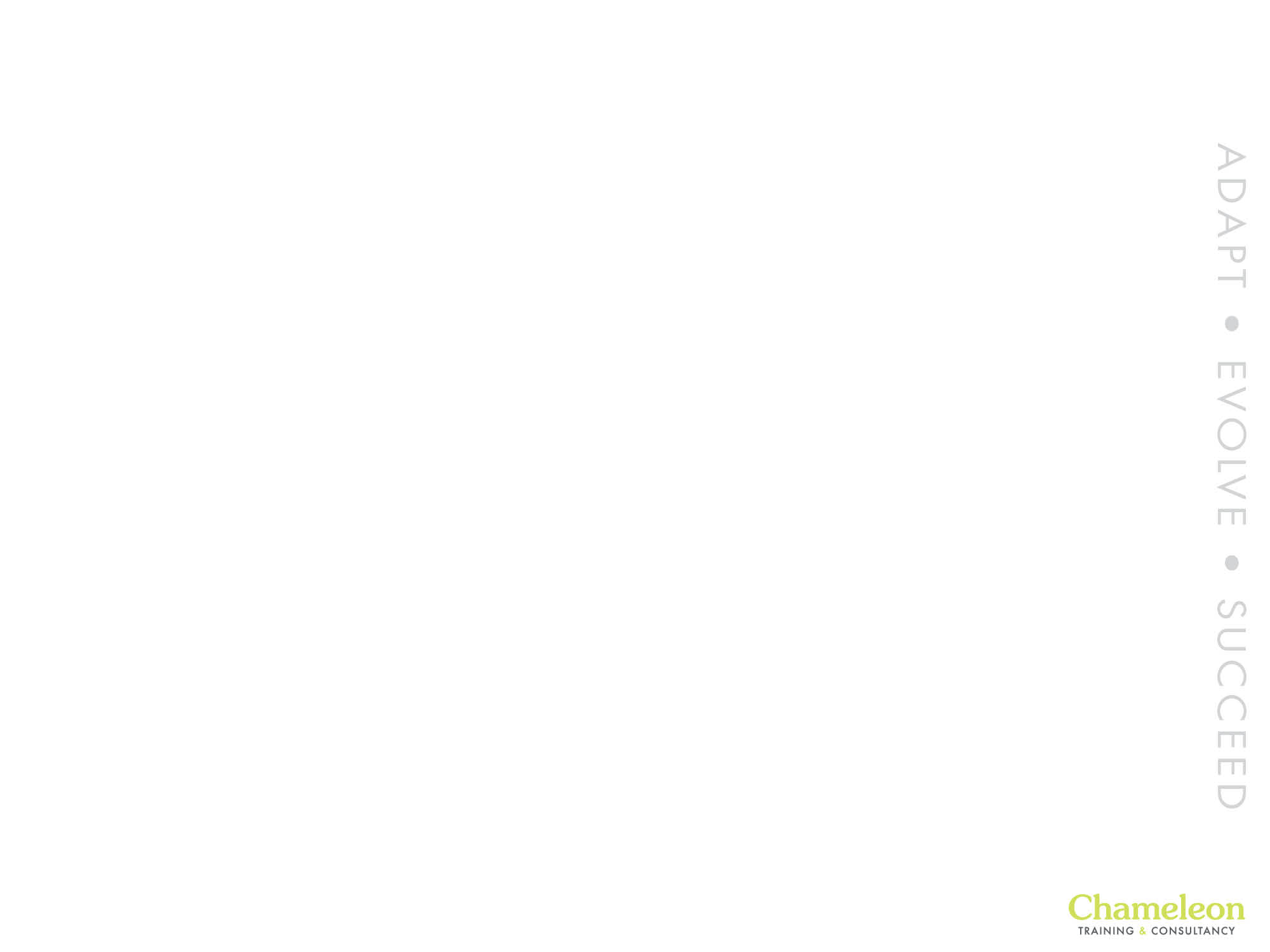 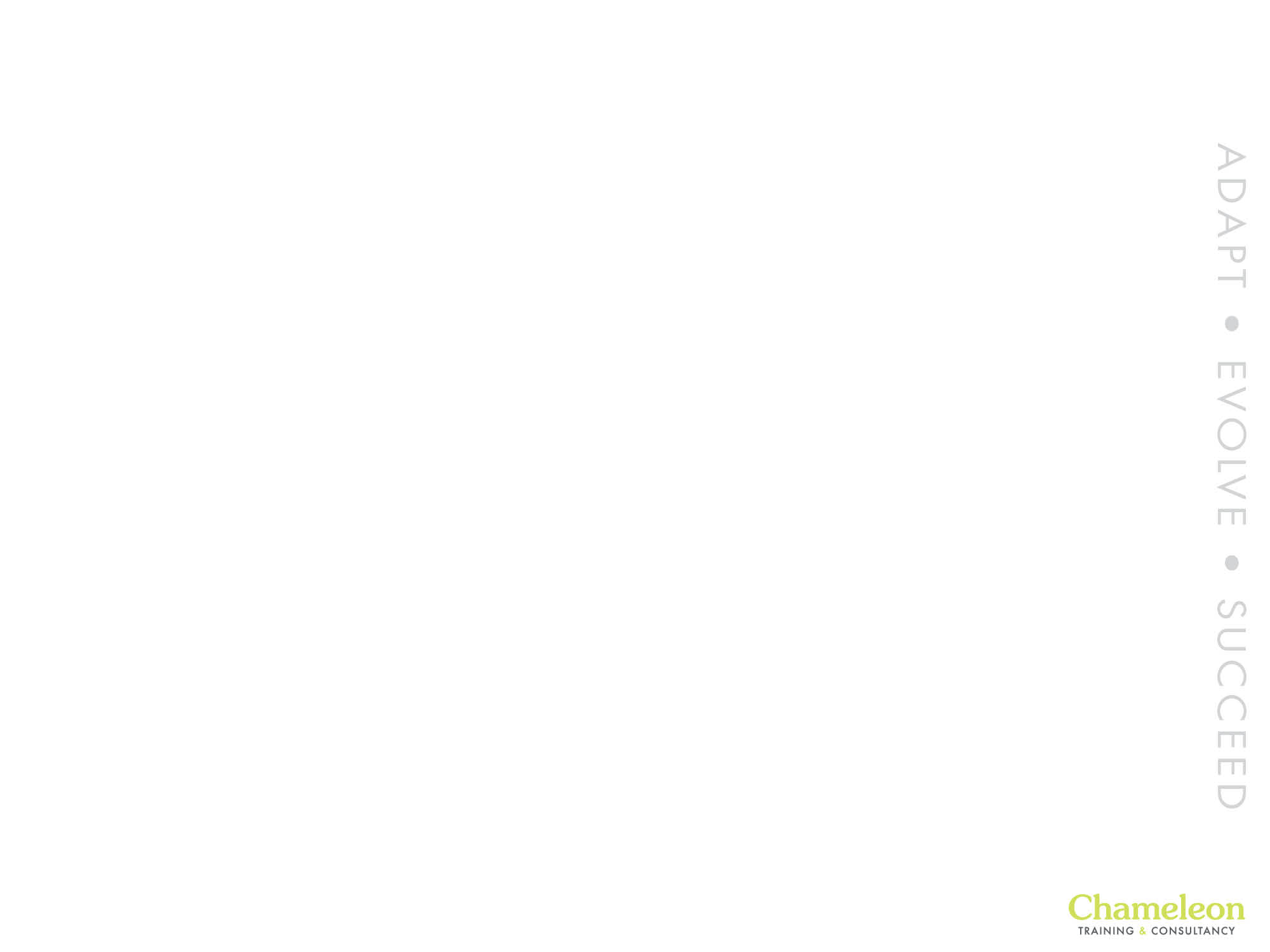 INSTEAD….TAKE CONTROL!

An income generation strategy should sit alongside and support your whole school development plan
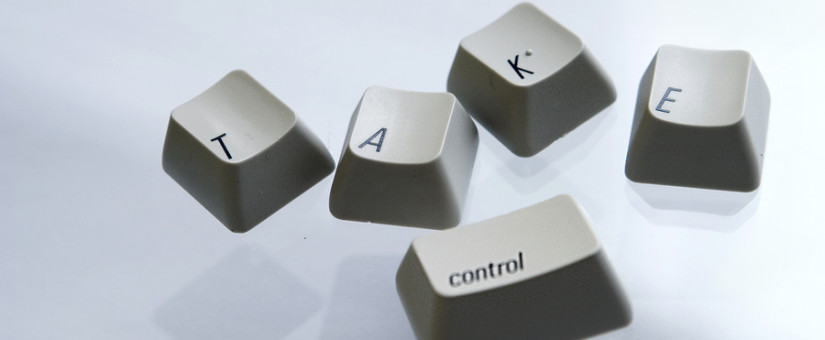 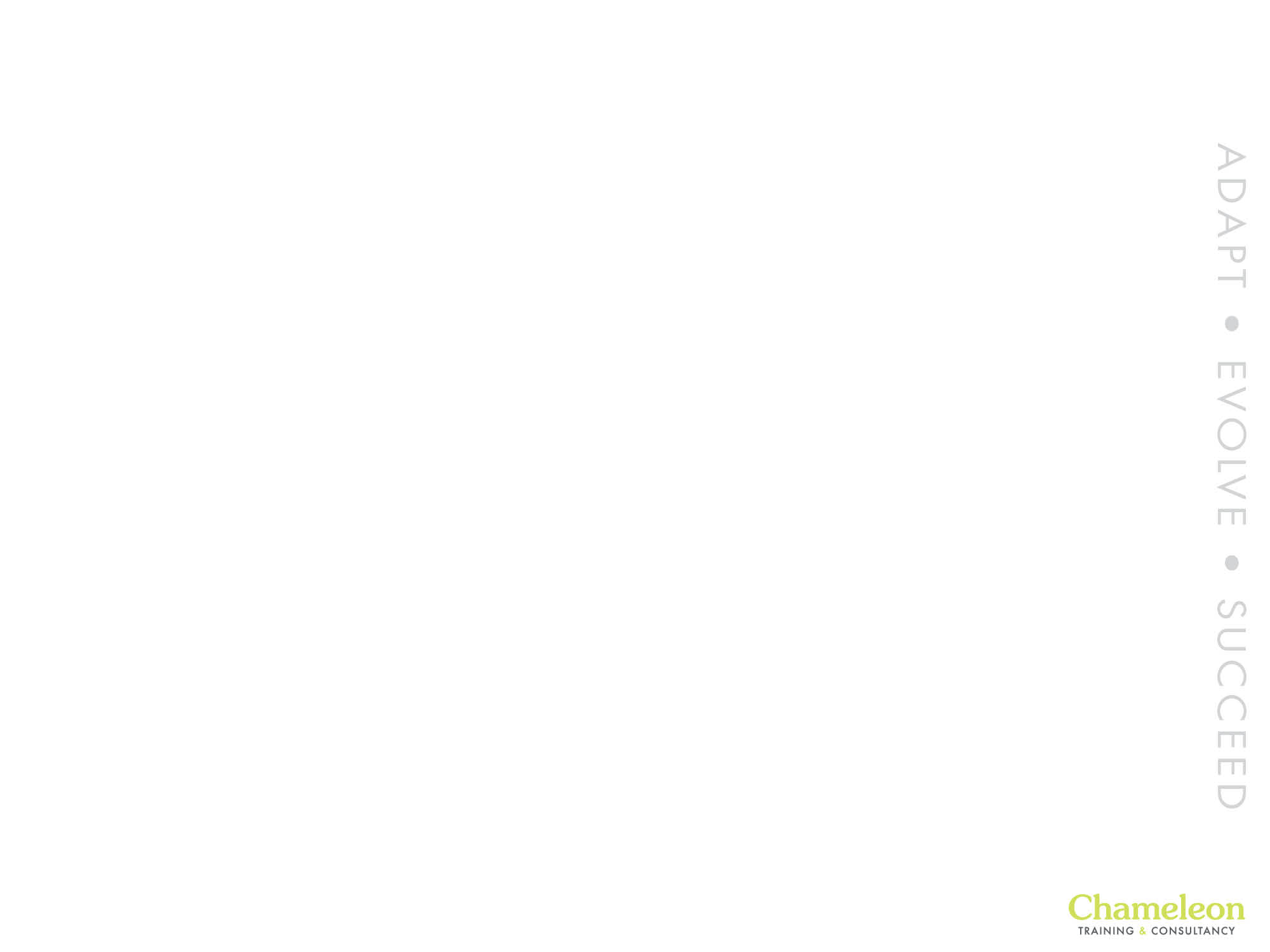 Fundraising in a Crisis  – what have we learnt?



Communication
Is KING!

How can you keep people 
Informed?

Consider introducing a “Supporters Newsletter” 

Introduce new campaigns
Update on progress of existing campaigns
Inform of upcoming events, initiatives and dates
Persuade and encourage donations/call to action
Celebrate success and impact
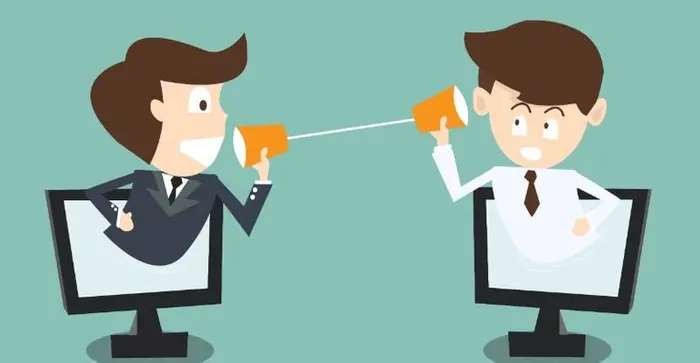 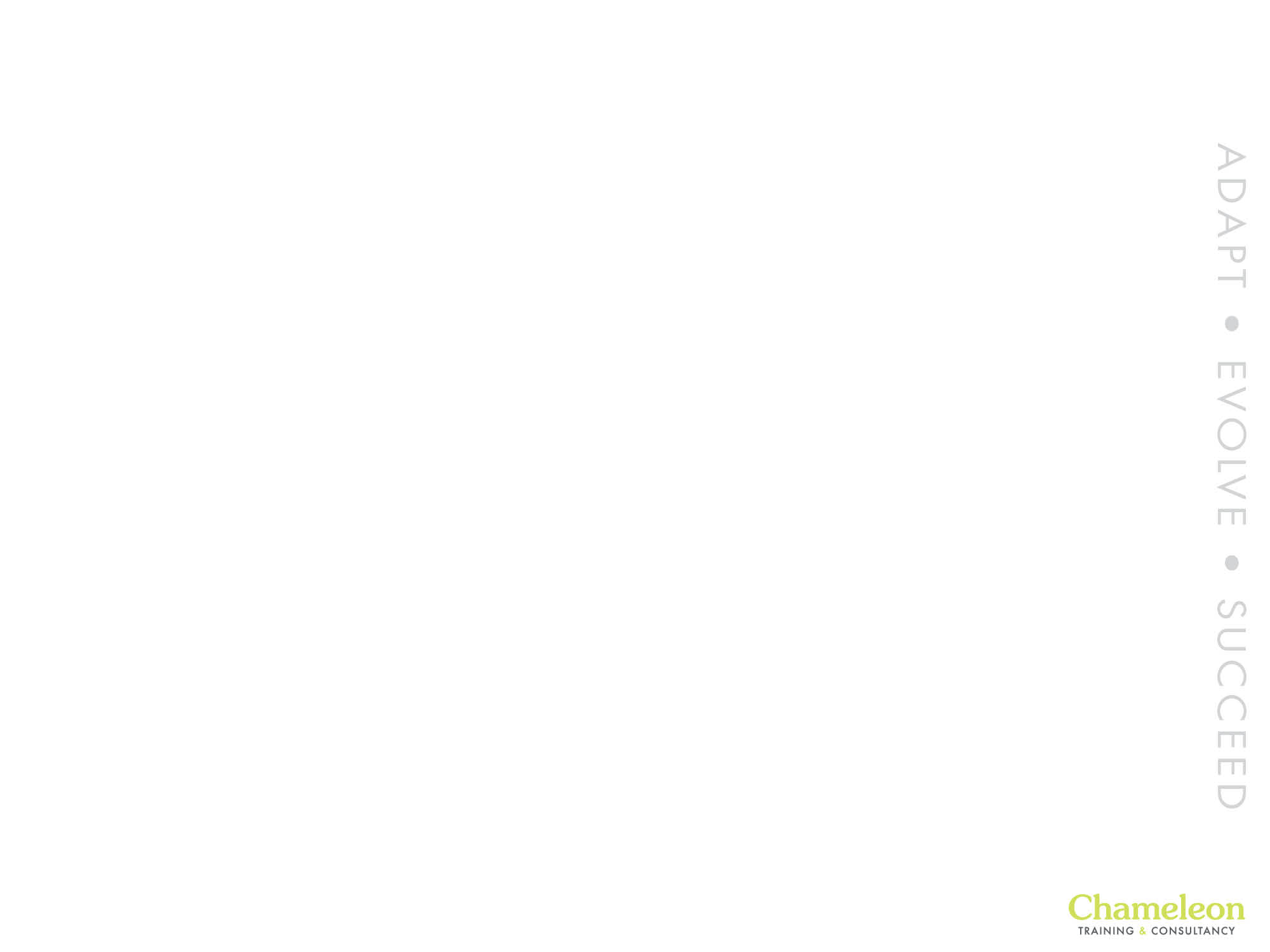 Fundraising in a Crisis – what have we learnt?




Digitise Your Fundraising:

Your website is the primary platform
Introduce “Our Projects” or “Support Us” tab on home page
Facilitate on-line donations and gift aid forms
Include downloadable key facts about your projects
Demonstrate the impact each donation can have


Manage Your Social Media:

Post updates, keep supporters involved and informed
Consider short campaign videos: https://www.crowdfunder.co.uk/brooke-school-play-area
Perhaps sketch out a storyboard for your campaign?
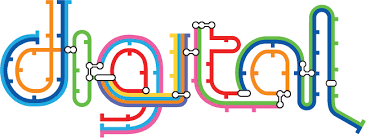 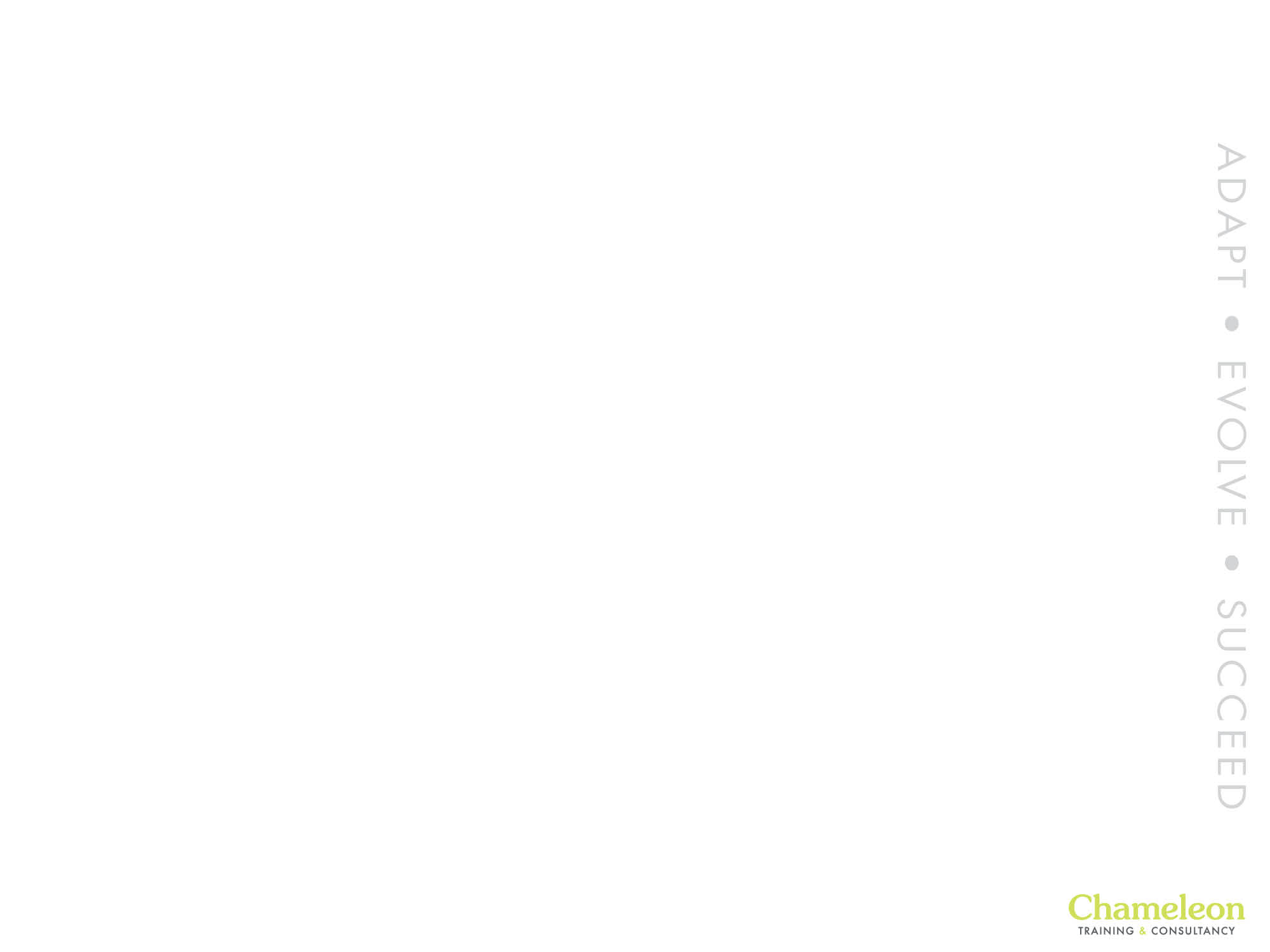 Your best ambassadors and advocates are your students and staff
Engage, inspire and motivate them first
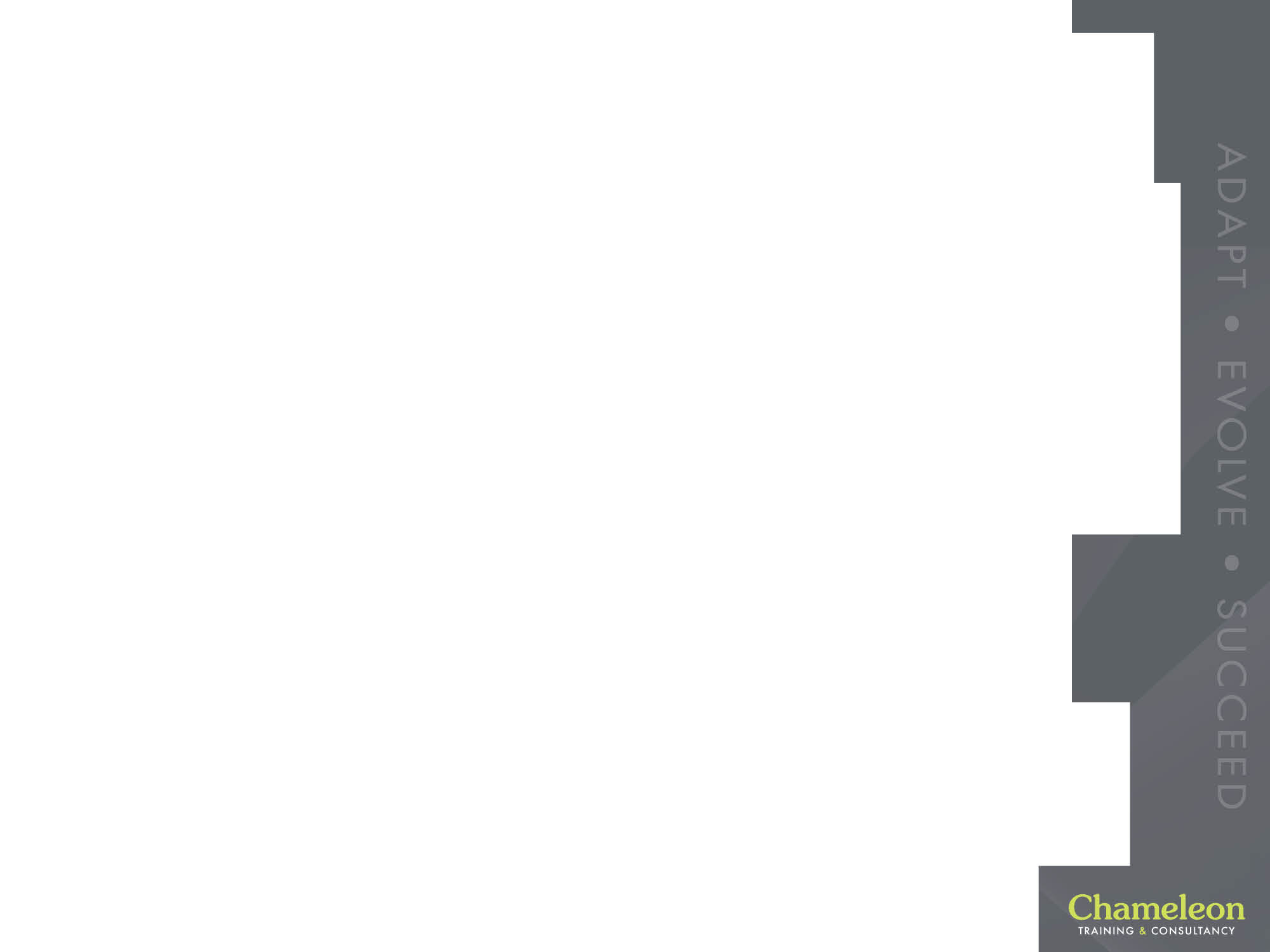 Wheel of Fortune
Getting the basics right
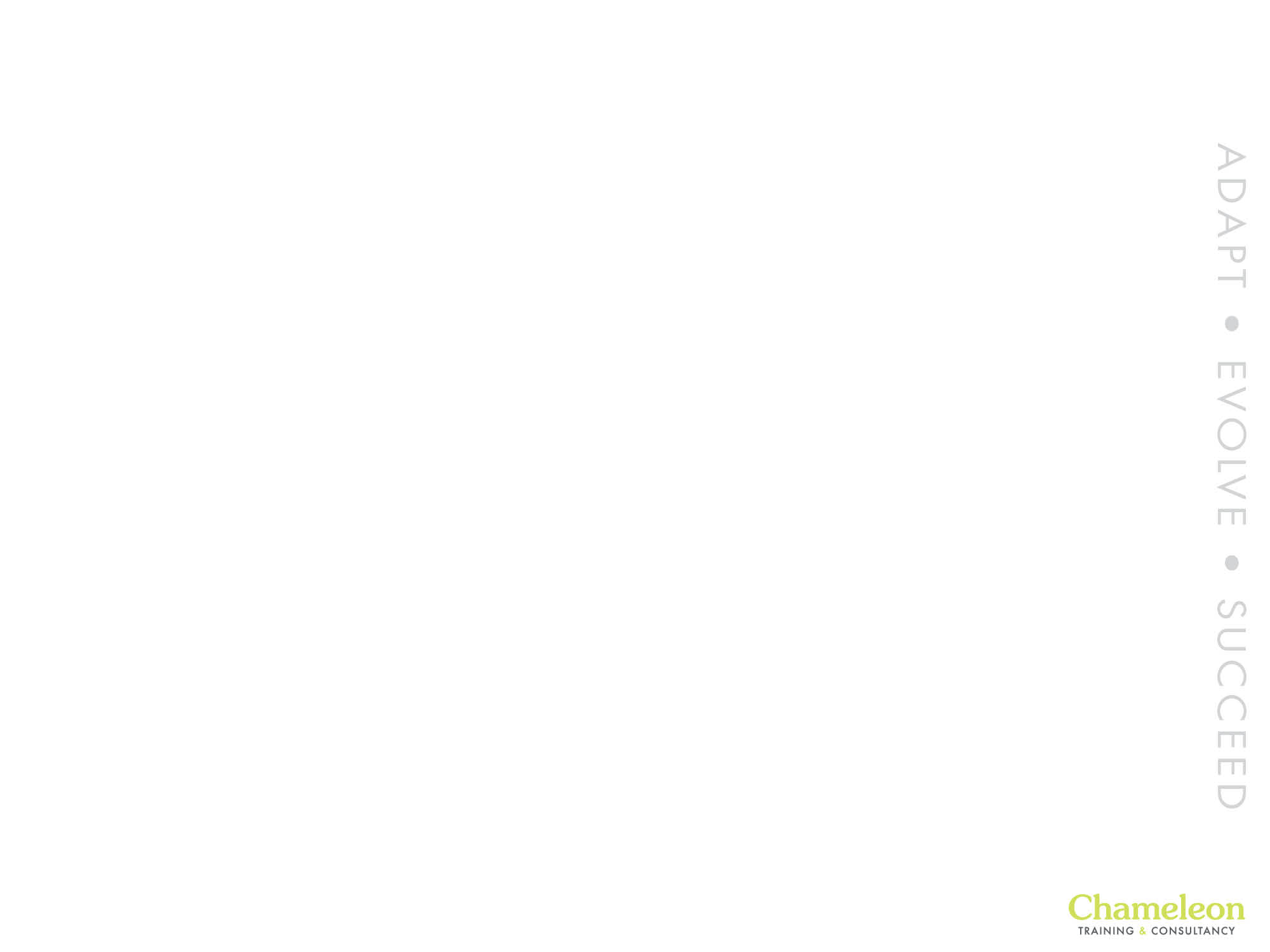 A Fundraising Plan – it’s worth the effort:

Integrate premises development plan/whole school development plan
Understand where you are in the process – SWOT analysis
Prioritise greatest need and impact
Identify quick wins – remember “effort vs reward”

Fundraising can become a good habit:

 It’s a team sport – parents and pupils are great ambassadors!
Leadership – HT/Governors input correlates directly with income raised
“Culture eats strategy for breakfast” – Peter Druker was spot on citing organisational culture is key.

Consider all fundraising avenues – our “Wheel of Fortune”:

Select which approach suits individual projects – (community crowdfunding for a library refurbishment or outdoor gym. Business sponsorship and grants for a MUGA)
Some are slower burn/long term routes to funding – resist temptation to dismiss alumni engagement out of hand, for example.
Example SWOT
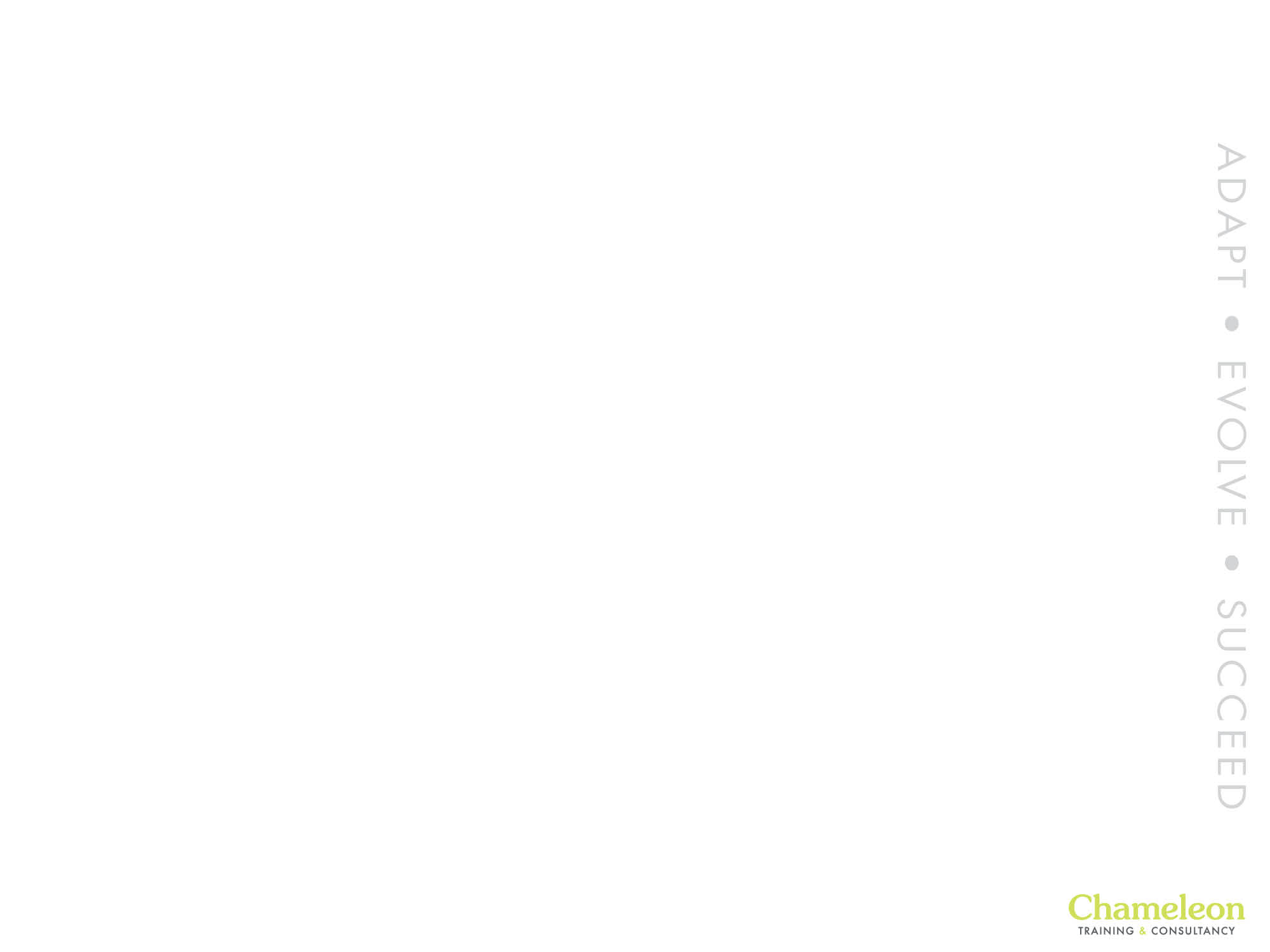 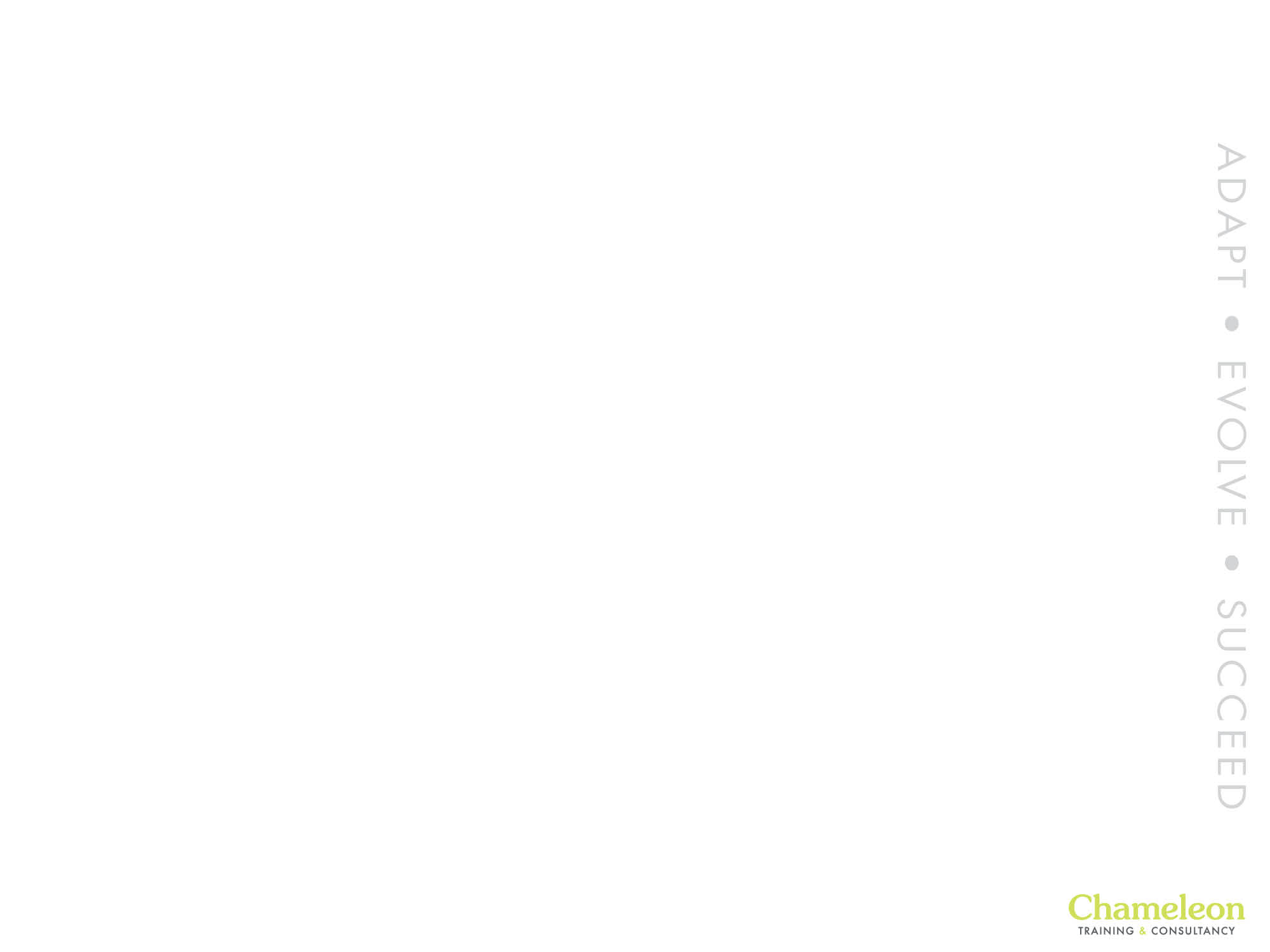 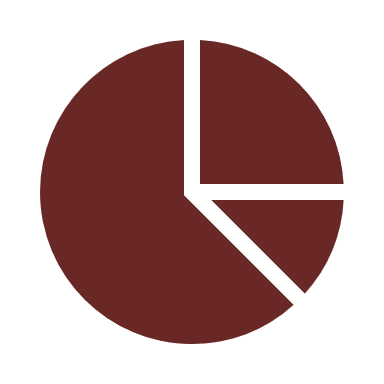 Crowdfunding(High Repeatability)
A great way to engage communities. Creating a Crowdfunding page is easy and there are various platforms for schools. 

Choose option – “All or Nothing” or “Keep What You Raise”

Dedicated web page for your project(s)
One off or regular donations
Gift Aid provision 
Campaigns can be shared to school social media platforms

Donatemyschool.com - Free to set up, 3% fee of funds raised.

Crowdfunder.co.uk – Free to set up, 3% fee plus payment processing fee (1.67%) plus 25p +VAT per pledge.
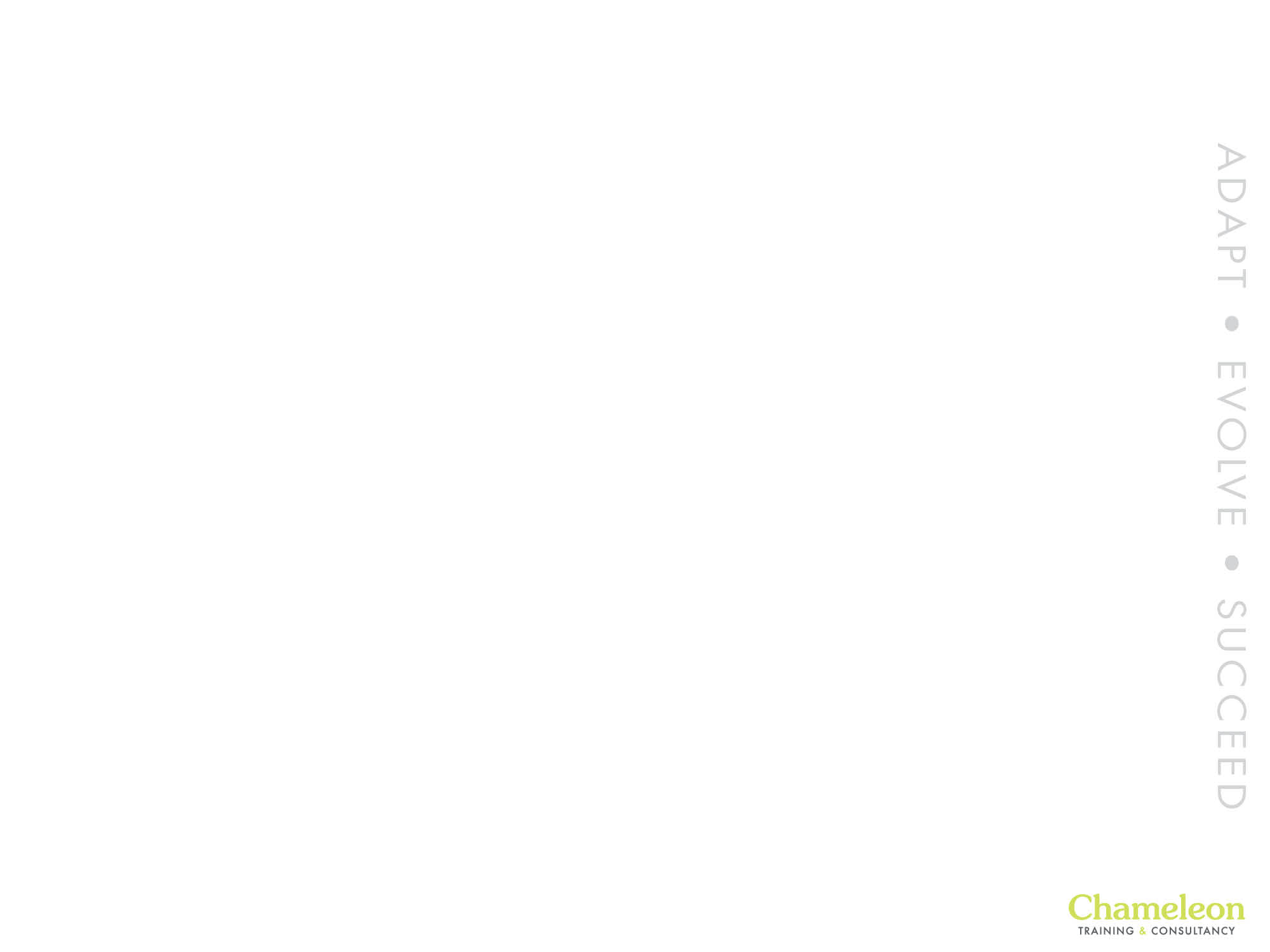 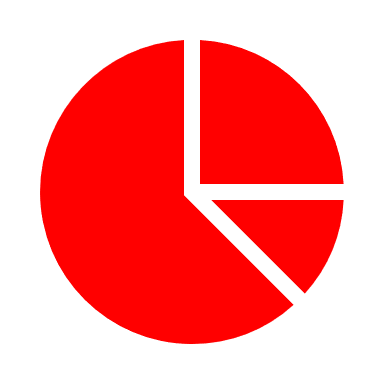 Lettings and Facility Hire(High Repeatability)
One of the most popular income generating activities, generating repeat income. Sample risk assessments available online – there’s no need to reinvent the wheel!

Add value to your offering:

Develop specification sheets (photos, dimensions, room layouts, equipment)

Ensure booking forms, terms and conditions and hire charge sheets are branded in school colours and logo. Ensure downloadable versions are on website

Check pricing against local competition – highlight key features

Review your hire changes annually! Heating, lighting, caretaking costs
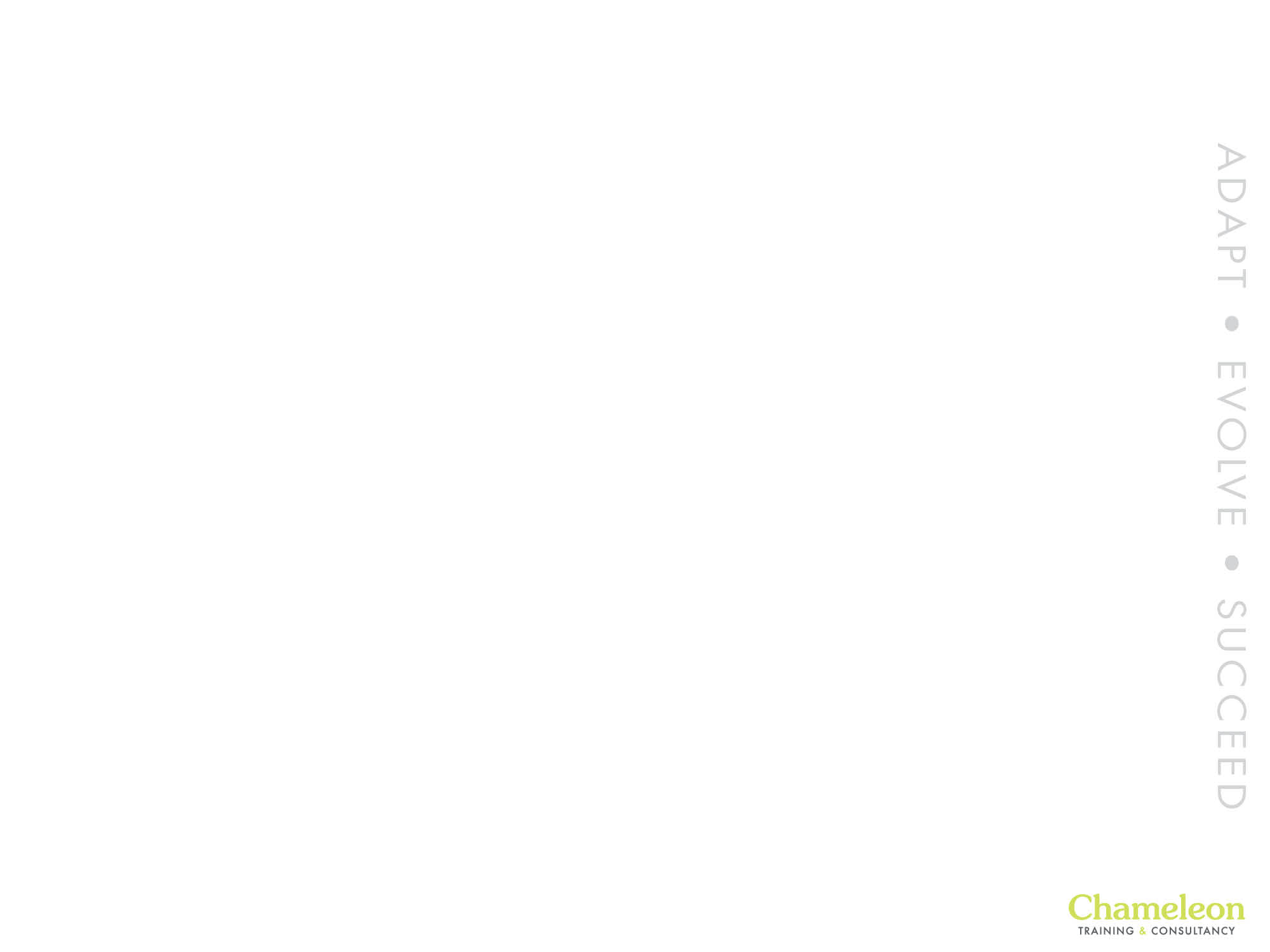 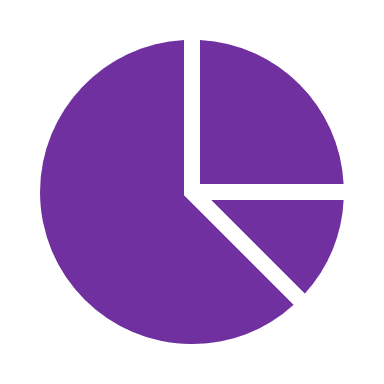 Sponsorship and Business Engagement (High Repeatability)
Offer opportunities for local businesses and suppliers to support your projects. Establishing mutually beneficial relationships with organisations that share your vision and ethos.
Businesses pay less Corporation Tax when supporting charitable organisations
Speak to suppliers first – you have a transactional relationship in place already!

Acknowledge involvement - a donations board, celebration & launch events 
 
Consider:
Sponsored advertising 
Business Directory 
Tiered Sponsorship Packages
Buy a brick campaign for our new teaching block/pavilion etc
Sponsor a metre² of our MUGA 
Corporate Social Responsibility
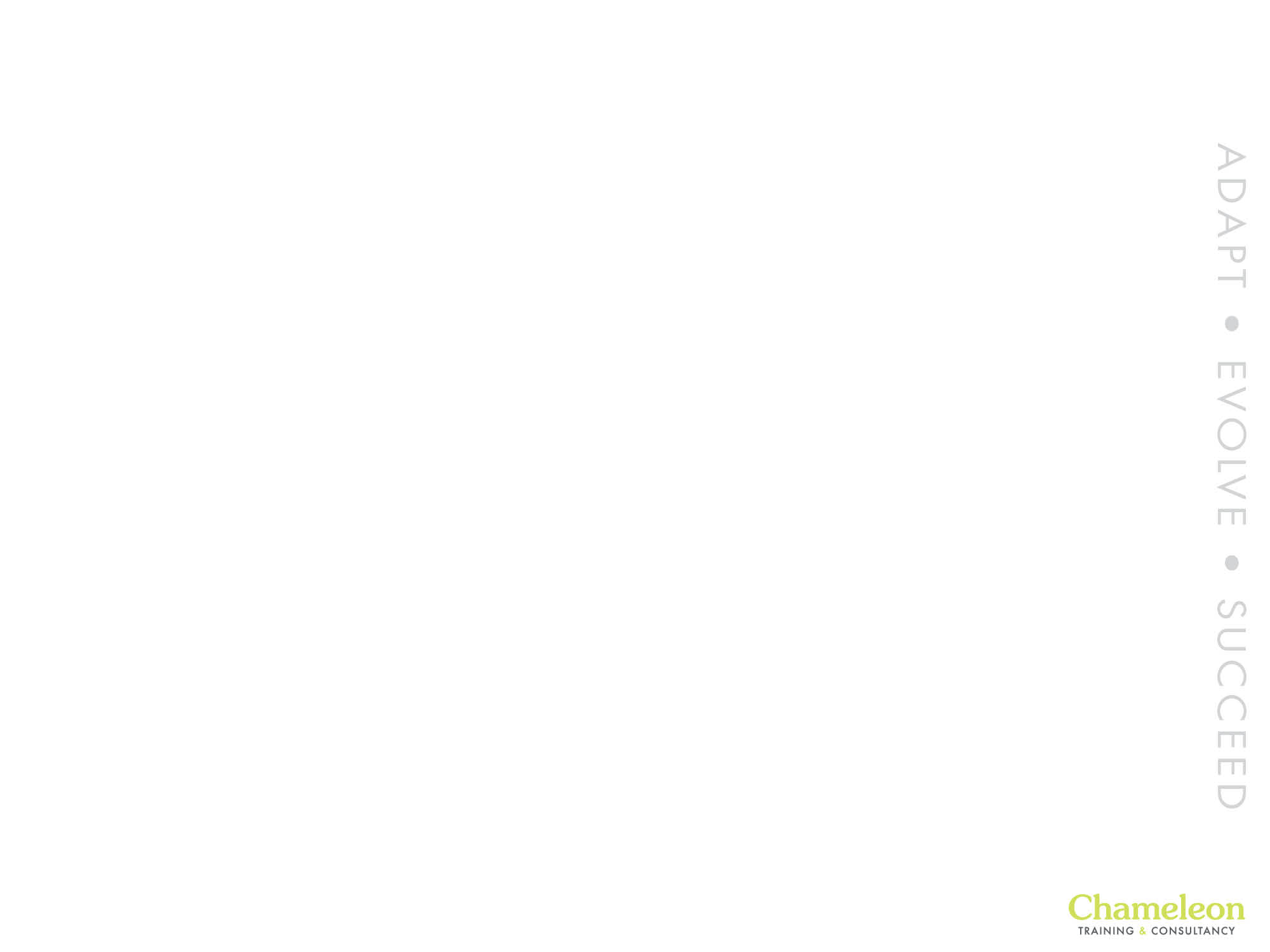 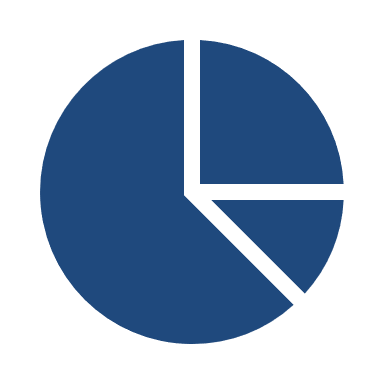 Alumni Engagement(Medium Repeatability)
Re-engagement with former pupils
Highlight how they can support current cohort and make a difference 

£130+ million donated to private schools – what about state schools?

30% of state school alumni said they would donate to their former school if asked – only 1% had been asked!
Estimated £100m could be raised by state schools each year. *

*Source: Future First Survey 2017
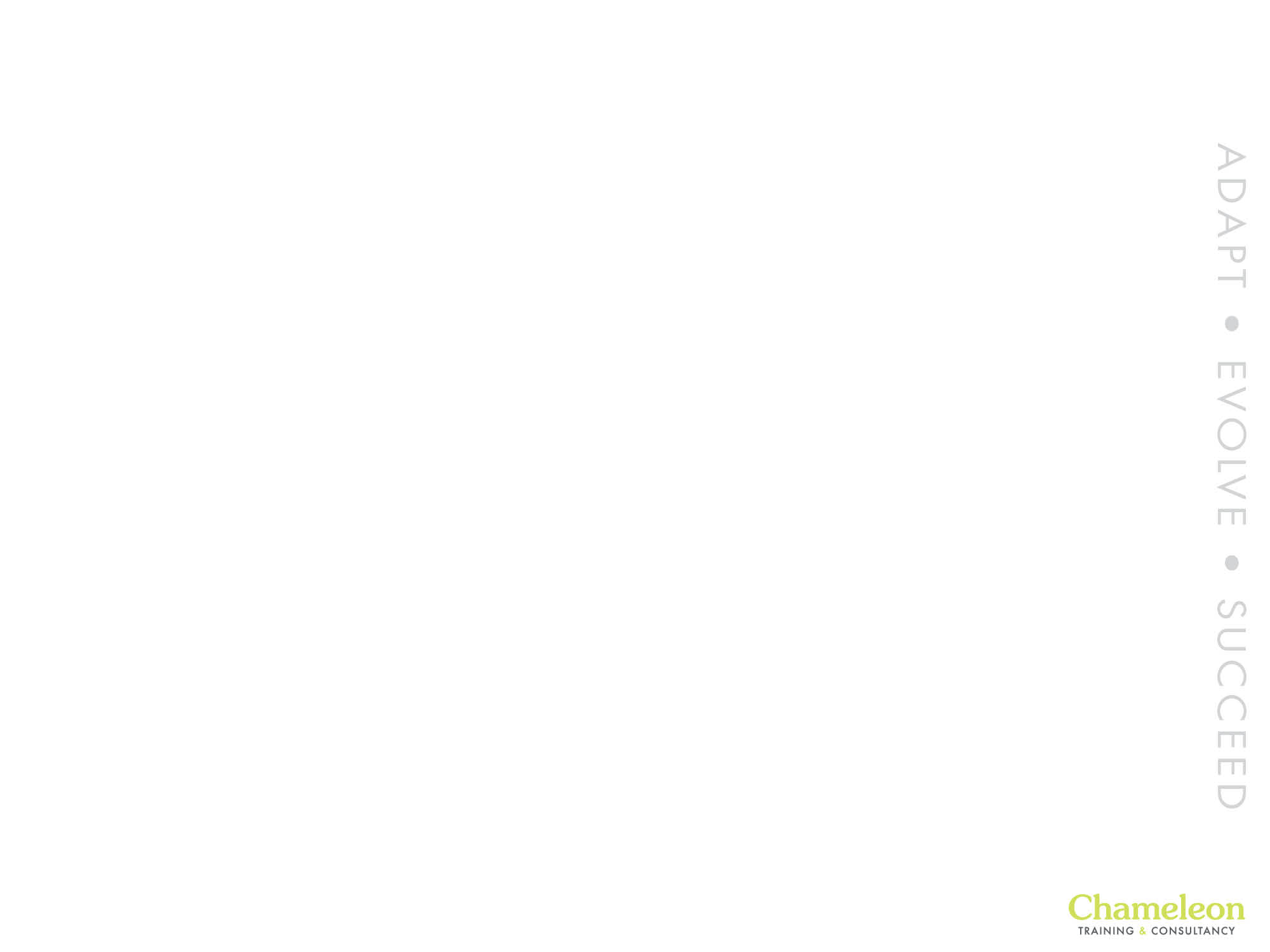 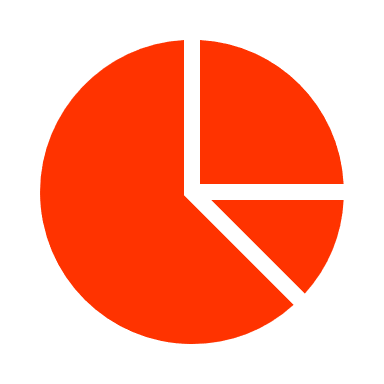 Donations and Gift Aid(High Repeatability)
Support more likely if you have a strong narrative = tell the story and demonstrate impact and need

“Donations” are voluntary, non-refundable and do not result in goods or services being provided

Consider:

Clearly illustrate how a donor can help and the difference they make
Remove the barriers to support – provide on-line donations, a “Support Us” tab, downloadable gift aid forms
If PTA/Friends Group earns over £5k pa they must register as a charity and claim Gift Aid. Lots of support for PTA’s – Parentkind charity for example
Introduce passive income streams – school lottery 
GASDS allows claims on small donations up to £20 without obtaining a gift aid declaration
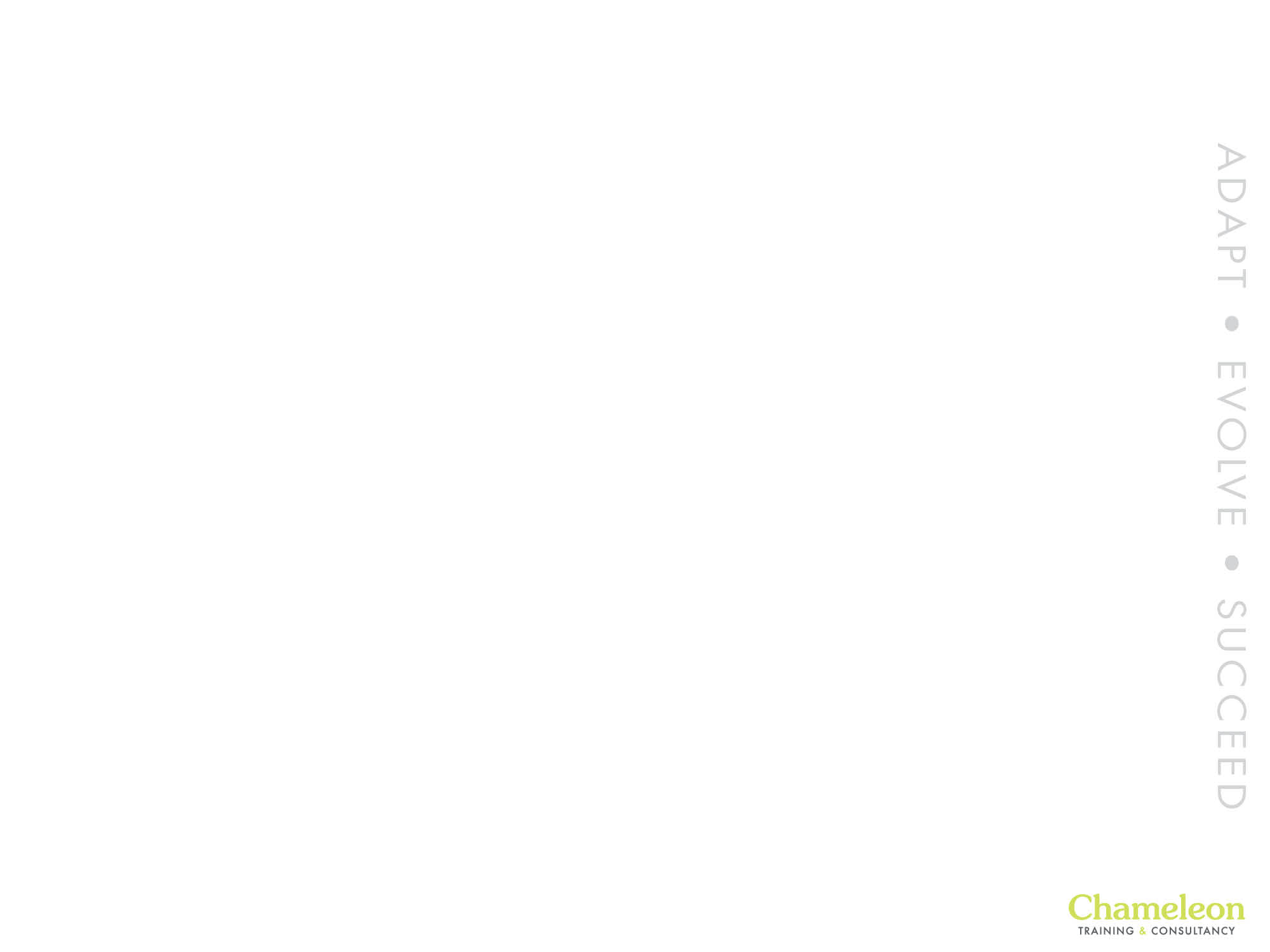 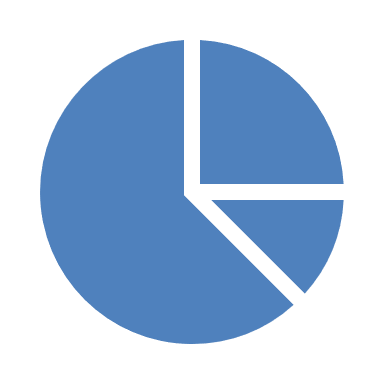 Grants and Trust Funds(Low Repeatability)
£1.5 billion available each year for schools to bid for.

Over 4,000 grant funders in the UK, thousands of grants and trusts available on a national, regional and local scale.

All are heavily oversubscribed.

The Garfield Weston Anniversary Fund received applications from 2,300 schools and charities, totaling £200 million.

They funded 150 schools with their £11 million.

But….
Between May and July 2019, 46% of applications to the Big Lottery Reaching Communities Fund were ineligible!
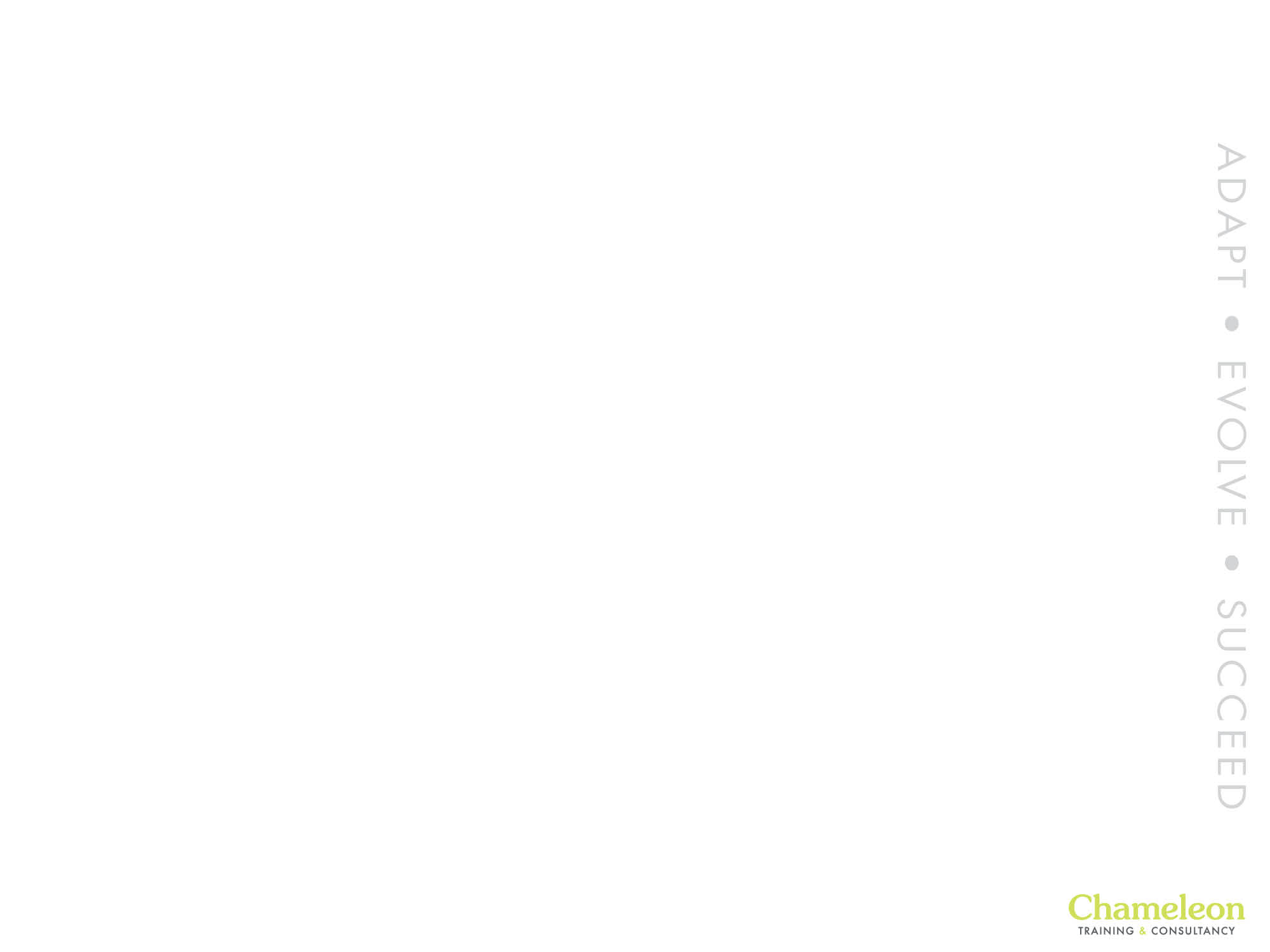 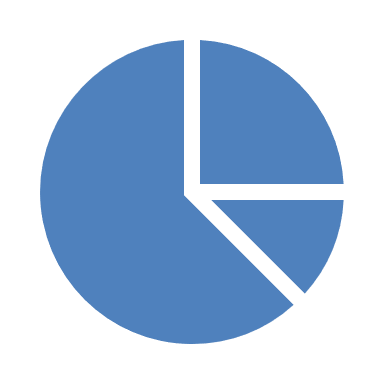 Grants and Trust Funds(Low Repeatability)
According to the National Lottery the main reason applications are rejected lies in “failing to show how the lives of beneficiaries will be improved.“

"So many applicants don't give an explanation about the strategy for achieving change or a clear indication of what they are trying to achieve.“ Stephen Pittam, Trust Secretary, Joseph Rowntree Charitable Trust.

“Funders want a cohesive story, including evidence of demand for a charity's services and the outcomes it will create. Very often the latter parts just fall away." Gilly Green, Head of Grants, Comic Relief.
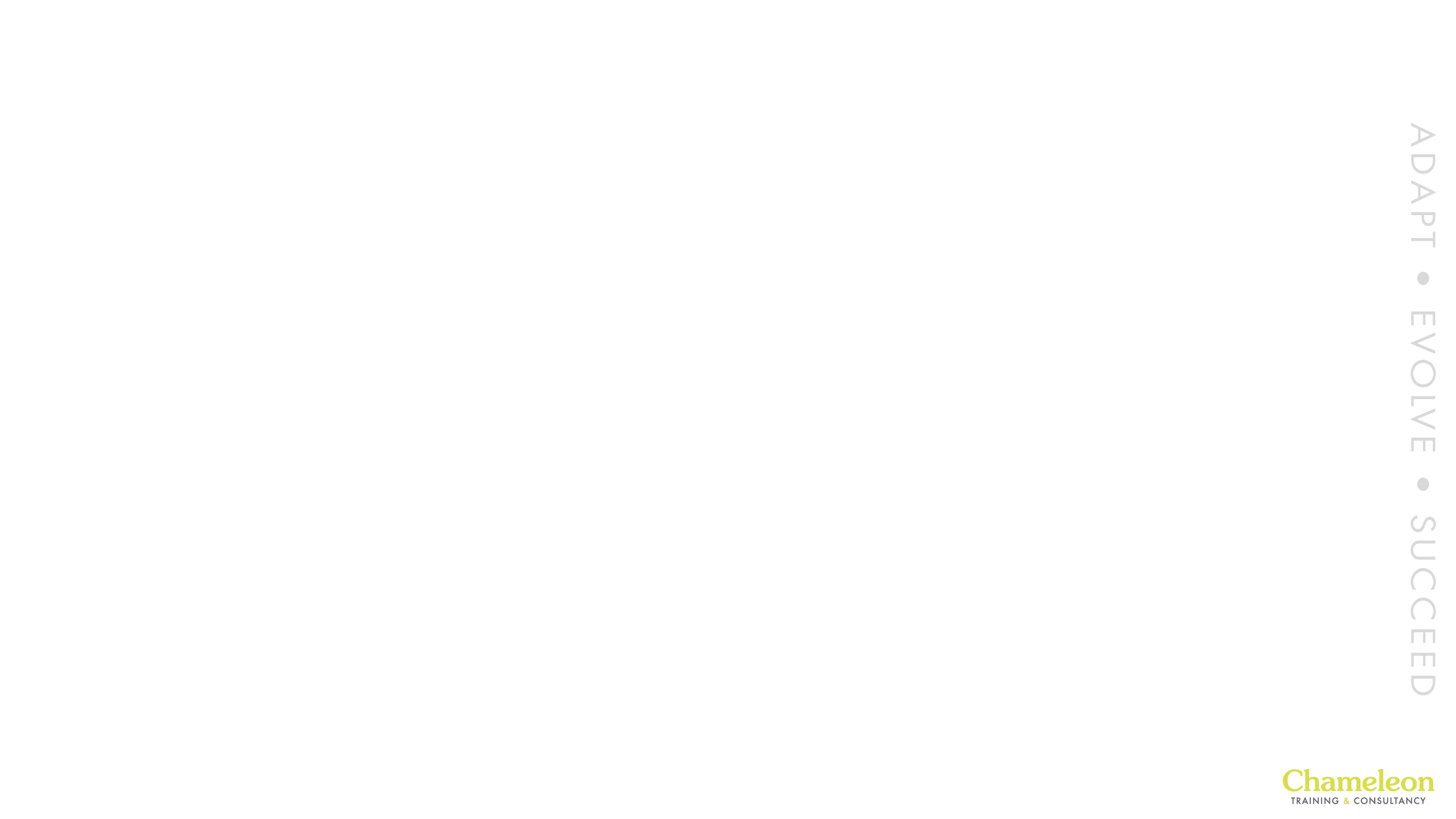 Key Features of all Bids
Funders look for…
They shall ask you…
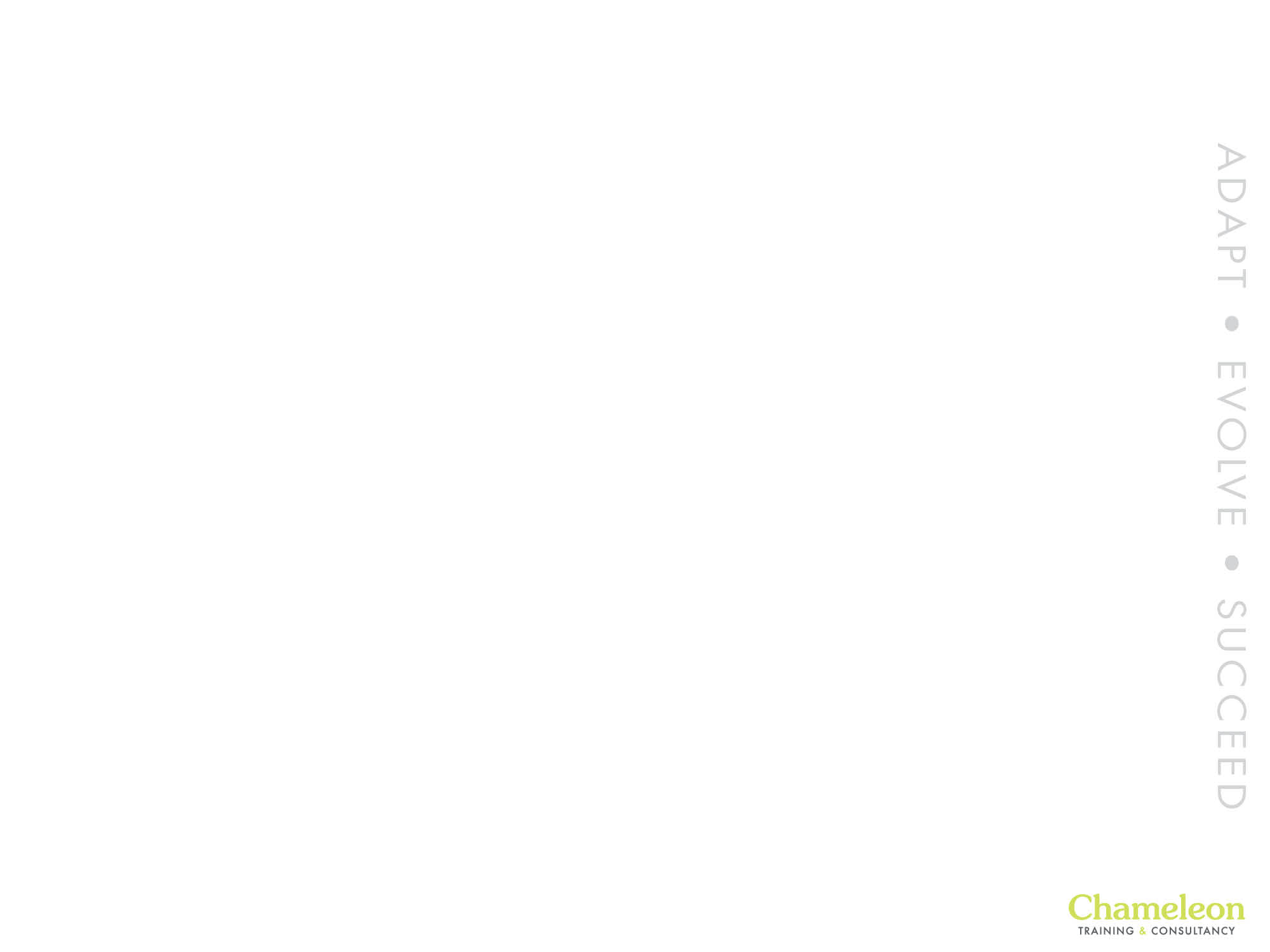 Sources of Grant Funding
1) Grant Finder Websites (paid subscription service, updated regularly, easy to use filters):

Funded (Community Inspired)
Arro by Pebble
Grants4schools.info
www.idoxgrantfinder.co.uk

2) Local services (free to access but are they updated regularly?):
Building a fan base
They build an urgent and attractive case for support: a clear demonstrable need and evidence to back that up. Photos/video/surveys/ data/pilot projects

They convey a positive image (generally!). Positive, energetic campaigns with a clear sense of direction and a visible end game are the most likely to succeed. 

The engage emotionally with the audience.
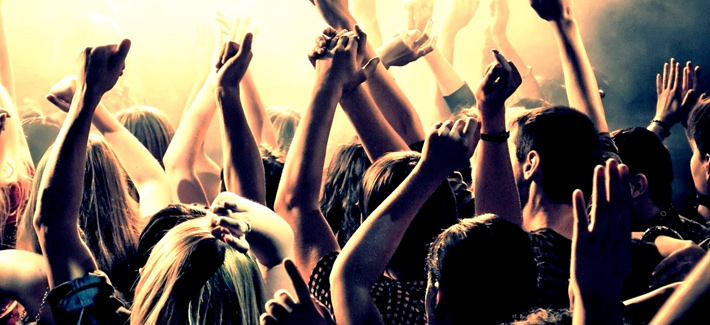 Charities attract £46bn each year, £12bn going towards initiatives supporting young people. 
60% of us support charities! 

Why??
[Speaker Notes: Esher College – successful parental donations increase when parents knew what they were donating to!]
They demonstrate impact and value. Identifiable outcomes expected by grant funders and community donors.

They facilitate help and donor support. Ask for volunteers! Reactive website enabling online donations & gift aid. Platforms such as Pebble’s Arro system. 

They market their campaigns effectively. There is a clear synergy between income generation and marketing – the more effectively you can broadcast your message, the greater likelihood of success. Invest time and effort in your marketing strategy.
Building a 
fan base
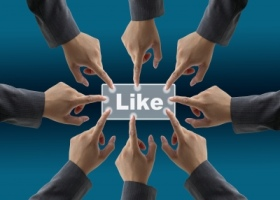 [Speaker Notes: Esher College – successful parental donations increase when parents knew what they were donating to!]
Rational 
In a habit of giving = parental donations
Community connection = engagement
Want to make a difference
Belief in the cause
Tax benefits – CSR
Donor Motivation  – why would they give?
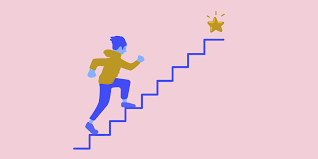 Emotive
Because of nostalgia 
A need for recognition
A sense of duty
Genuine altriusm
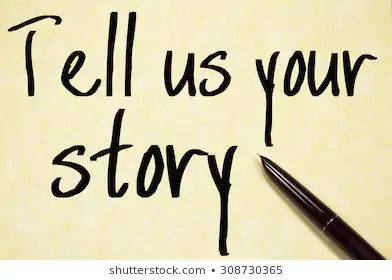 Storytelling
The key to everything
Assemble a 2 page Case for Support.
This should enable you to answer the key questions any donor or grant funder will ask:

Essentials
What
Why
How 
When
Impact
Evidence
A Sprinkle of Stardust

Show, don’t tell – experiences?
Video clips to bring to life
Case studies – children not widgets!
Write from the heart
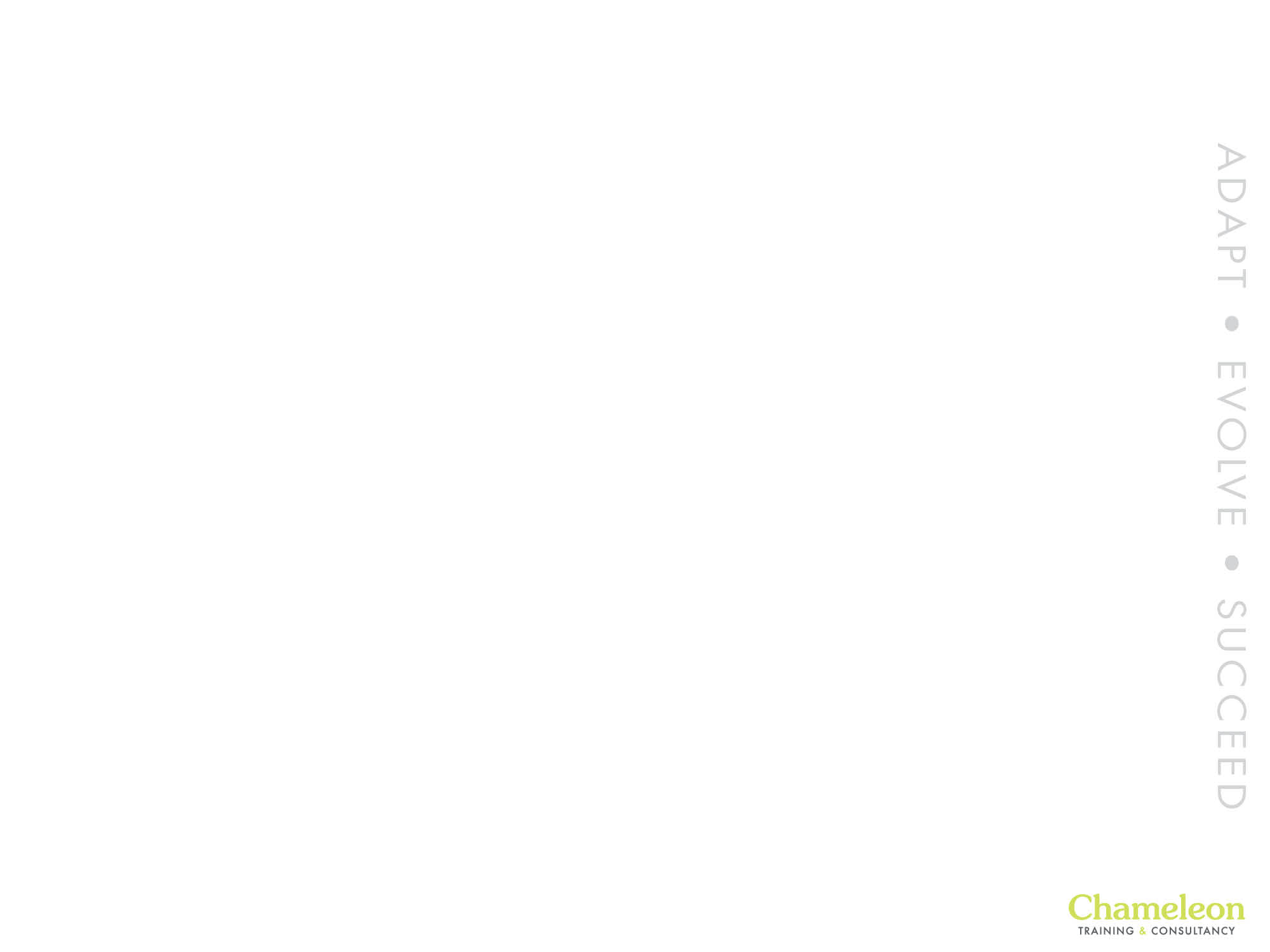 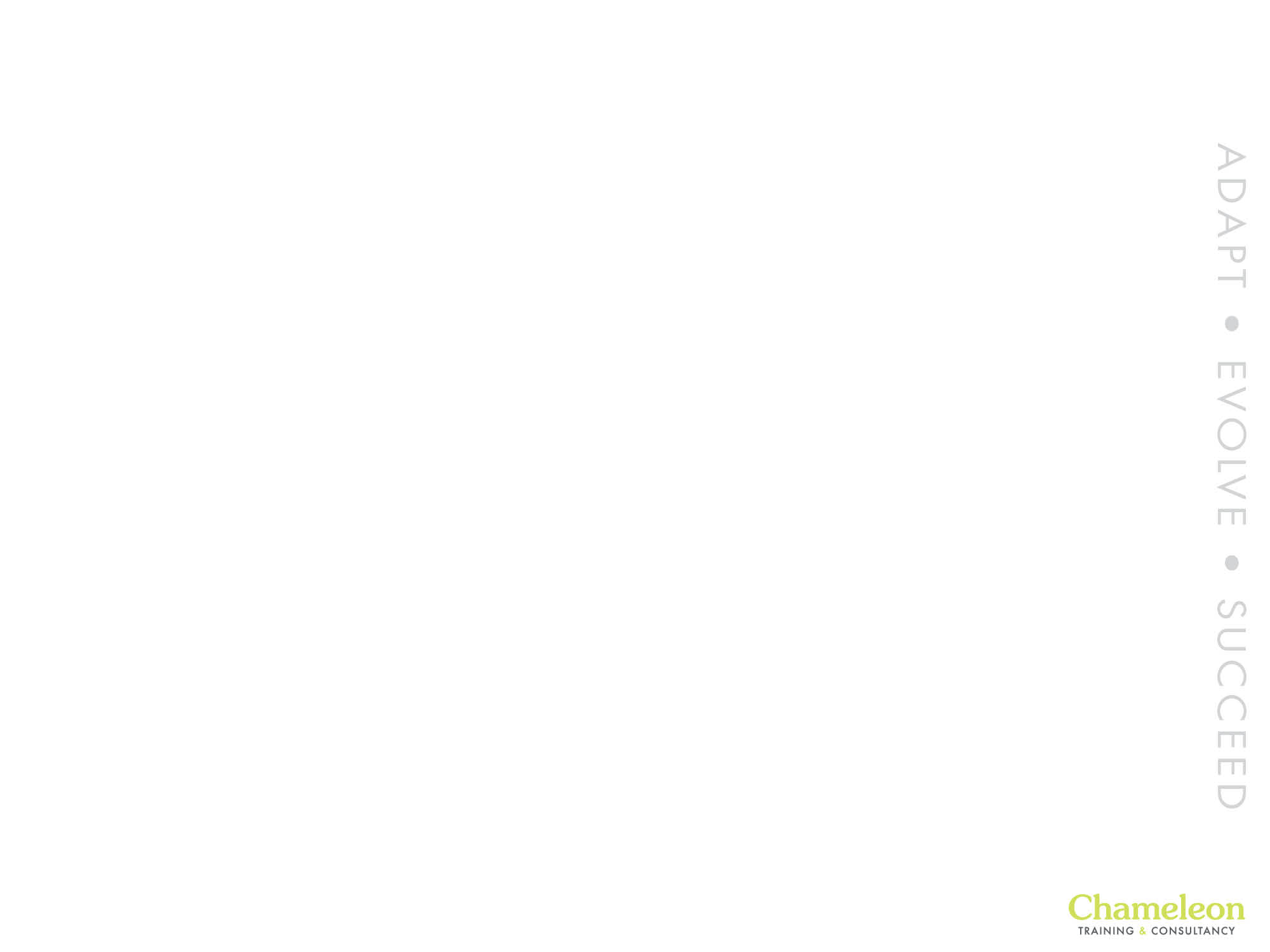 Resources
AVAILABLE NOW!
Bite Size Videos on all aspects of fundraising from
crowdfunding to bid writing!

Email me for resources and templates!

Justin Smith
Chameleon Training and Consultancy

justin@chameleon-training.co.uk

www.chameleon-training.co.uk

07877883023 /@jus_chameleon
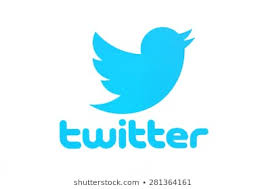 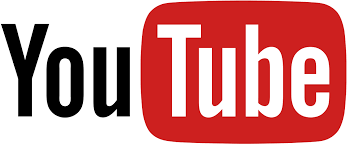 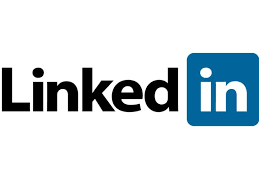 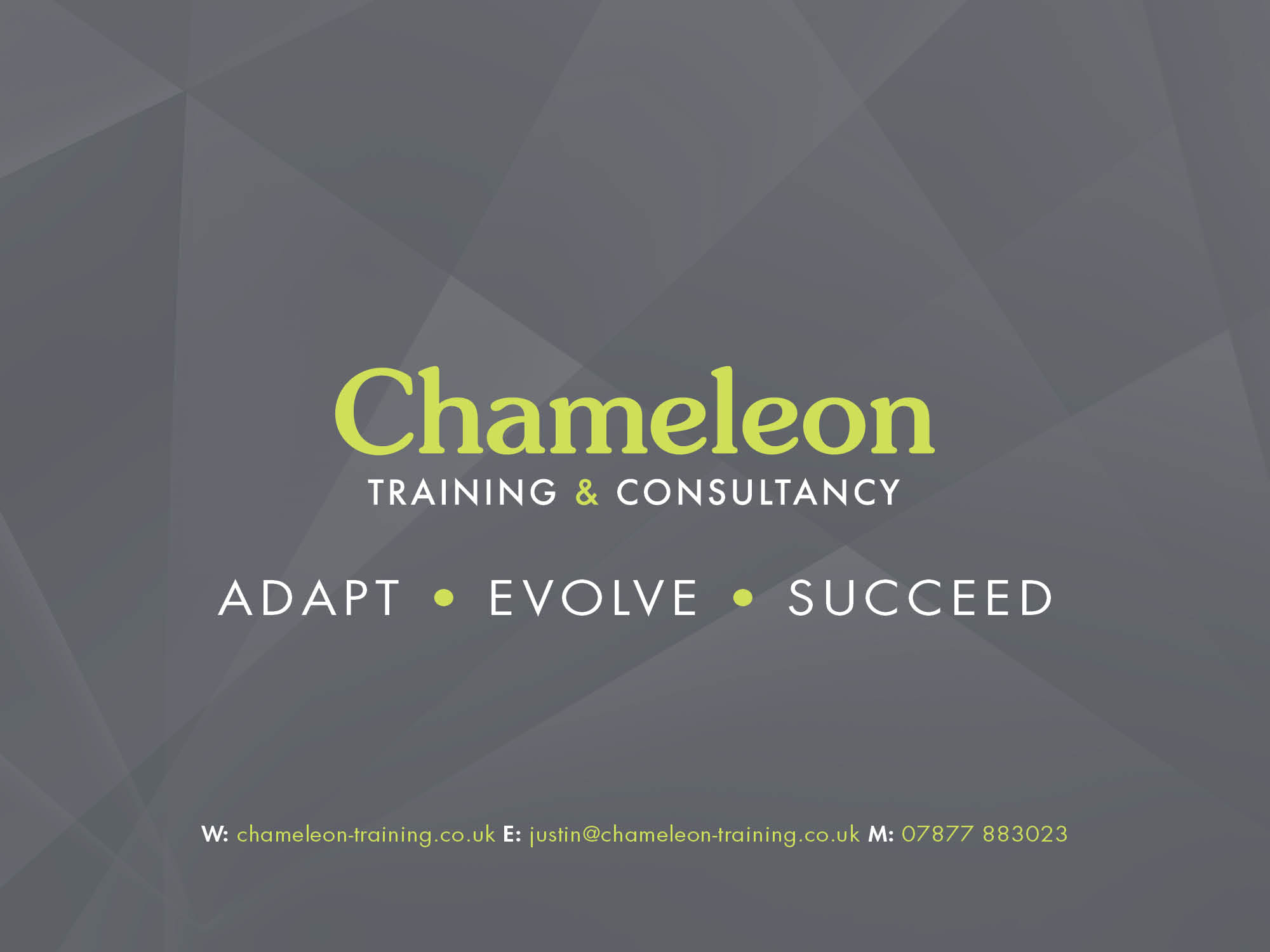 THANK YOU!